Calaveras County Water District
Capital R&R Program
Funding Options





March 25, 2015
1
Funding Options
Staff was requested by Board members to calculate the financial impact on Capital R&R water and wastewater programs and revenues under following scenarios:

Option A – Proceed with September 1, 2015 rate increase

Option B – Suspension of September 1, 2015 rate increase

Option C - Suspension of September 1st rate increase plus a $5 per month rate reduction

Option D - Suspension of September 1st rate increase plus a 10% per month rate reduction
Water - $5.68 per month for 5/8” meter
Wastewater - $8.62 per month for standard residential
2
Wastewater – Option A
Proposed monthly rate - $90.00 
O&M - $67.50
Capital R&R - $22.50
Revenue projections, after payment of debt service:
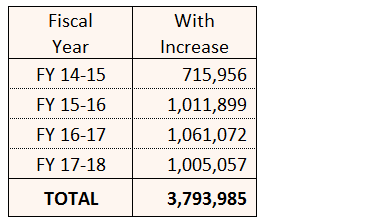 3
Wastewater – Option B
Current monthly rate - $86.16 
O&M - $67.50
Capital R&R - $18.66
Revenue projections, after payment of debt service:
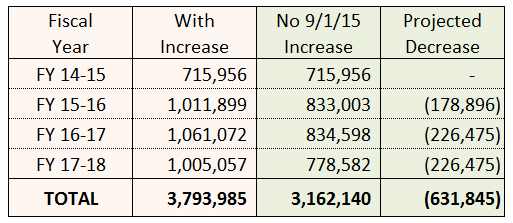 4
Wastewater – Option C
Monthly rate with $5 decrease - $81.16 
O&M - $67.50
Capital R&R - $13.66
Revenue projections, after payment of debt service:
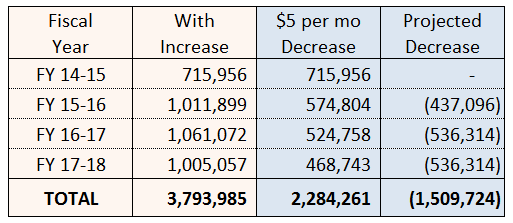 5
Wastewater – Option D
Monthly rate with 10% decrease ($8.62) - $77.54 
O&M - $67.50
Capital R&R - $10.04
Revenue projections, after payment of debt service:
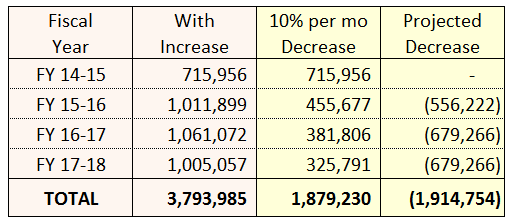 6
Capital R&R Projects - Wastewater
Copper Cove Lift Station 22 Replacement Project

Copper Cove Reclaim Plant Permit and Pump Project

Copper Cove Lift Station 8, 12 & 13 Bypass Project

Lift Station Renovations

Arnold Wastewater Treatment Plant Permit Update and Disposal Field Improvements
7
Wastewater R&R Projects
3 year Capital R&R program to Engineering Committee:
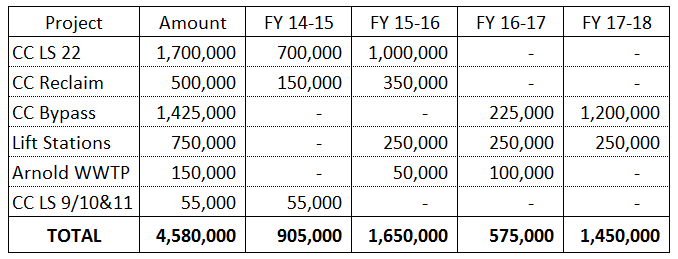 8
Wastewater Cash Flow – Option A
Proceed with Sept 1 increase:
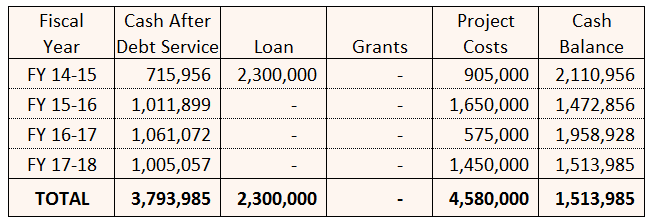 9
Wastewater Cash Flow – Option B
No Sept 1 increase:
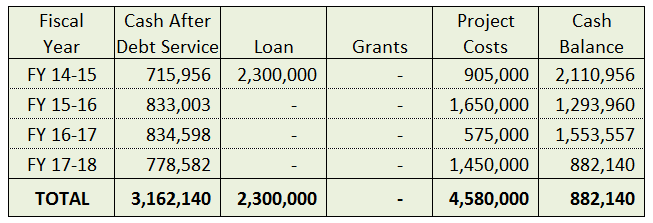 10
Wastewater Cash Flow – Option C
No Sept 1 increase plus $5 per month rate decrease:
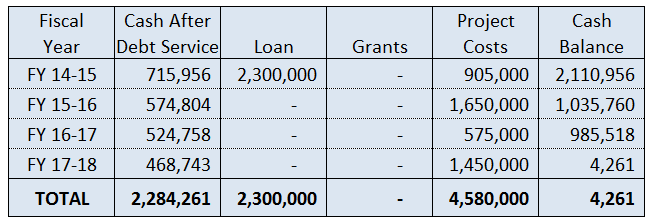 11
Wastewater Cash Flow – Option D
No Sept 1 increase plus 10% per month rate decrease:
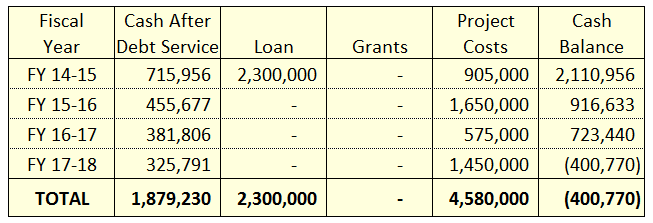 12
Water – Option A
Proposed monthly rate - $61.89 
O&M - $39.50
Capital R&R - $22.39
Revenue projections, after payment of debt service:
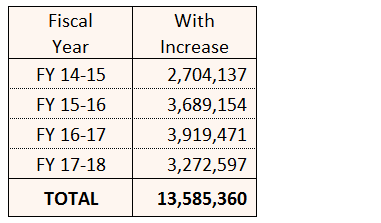 13
Water – Option B
Current monthly rate - $56.78 
O&M - $39.50
Capital R&R - $17.28
Revenue projections, after payment of debt service:
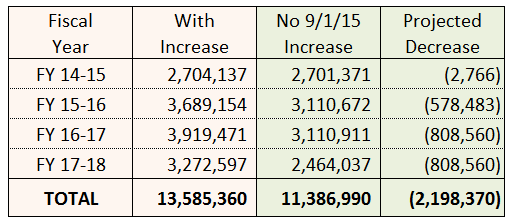 14
Water – Option C
Monthly rate with $5 decrease - $51.78 
O&M - $39.50
Capital R&R - $12.28
Revenue projections, after payment of debt service:
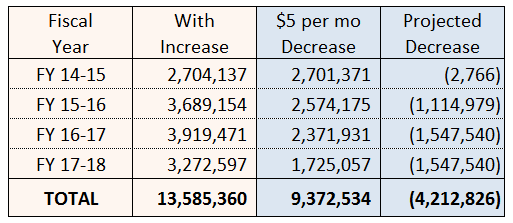 15
Water – Option D
Monthly rate with 10% decrease ($5.68) - $51.10 
O&M - $39.50
Capital R&R - $11.60
Revenue projections, after payment of debt service:
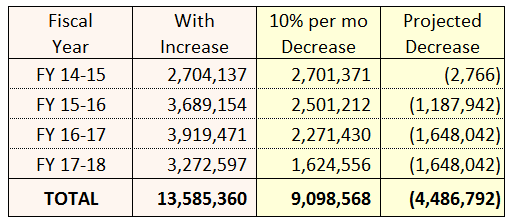 16
Capital R&R Projects - Water
Ebbetts Pass Reach 3A Water Pipeline Replacement

Redwood Tank Replacement

Ebbetts Pass Reach 1 Water Line Replacement

Mill Pond Project

Jenny Lind A-B Transmission Line Replacement

Tank Management Plan
17
Water R&R Projects
3 year Capital R&R program to Engineering Committee:
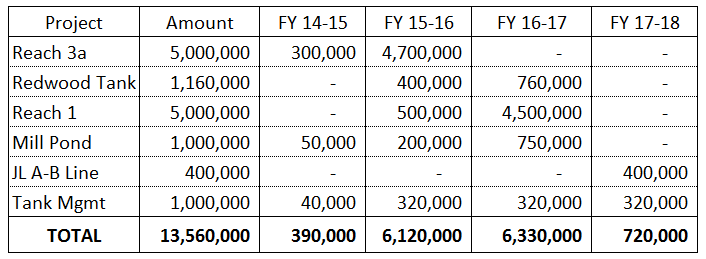 18
Water Cash Flow – Option A
Proceed with Sept 1 increase:
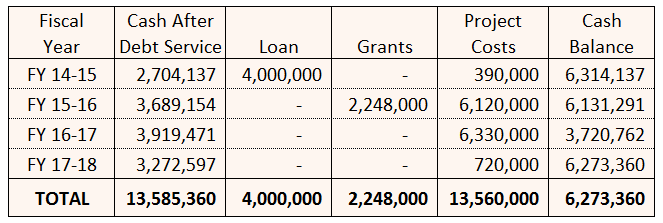 19
Water Cash Flow – Option B
No Sept 1 increase:
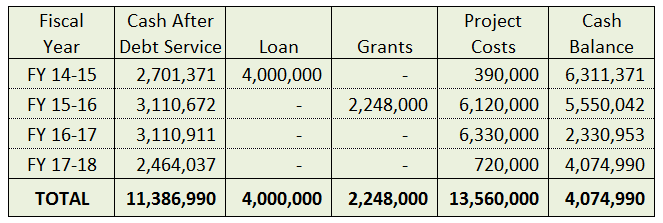 20
Water Cash Flow – Option C
No Sept 1 increase plus $5 per month rate decrease:
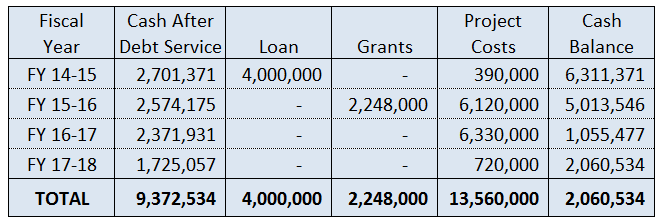 21
Water Cash Flow – Option D
No Sept 1 increase plus 10% per month rate decrease:
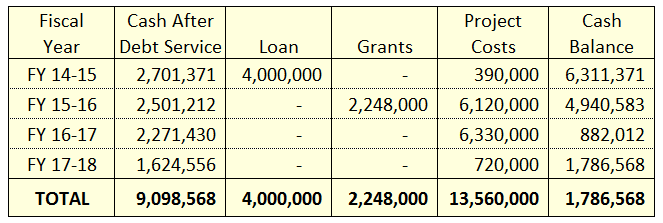 22
Wastewater Funding Options
Option A – Proceed with Sept 1st rate increase
Option B - Suspend Sept 1st rate increase
Option C - Suspend Sept 1st rate increase – $5/mo decrease
Option D - Suspend Sept 1st rate increase – 10%/mo decrease
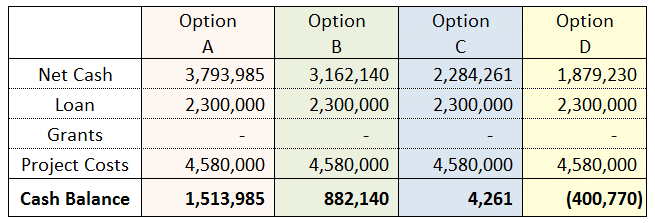 23
Water Funding Options
Option A – Proceed with Sept 1st rate increase
Option B - Suspend Sept 1st rate increase
Option C - Suspend Sept 1st rate increase – $5/mo decrease
Option D - Suspend Sept 1st rate increase – 10%/mo decrease
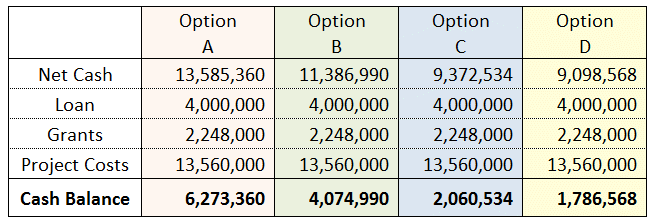 24
Recommendation
Board suspends the September 1, 2015 rate increase for water and wastewater

Staff will prepare the FY 2015-16 Budget to reflect the suspension of the rate increase

District will notify customers of the suspension of rates thru public outreach and customer service
25